UNIT-2.2RELATIONAL ALGEBRA
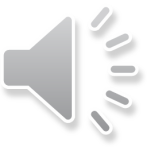 Relational Algebra
Relational Algebra is procedural query language, which takes Relation as input and generate relation as output. Relational algebra mainly provides theoretical foundation for relational databases and SQL.
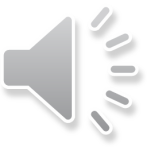 Types of Relational operation
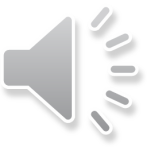 Select Operation:
The select operation selects tuples that satisfy a given predicate.
It is denoted by sigma (σ).
Notation:  σ p(r)  
Where:
σ is used for selection predictionr is used for relationp is used as a propositional logic formula which may use connectors like: AND OR and NOT. These relational can use as relational operators like =, ≠, ≥, <, >, ≤.
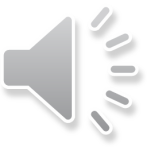 For example: LOAN Relation
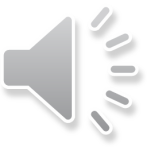 RESULT
Input:
σ BRANCH_NAME="perryride" (LOAN)  
OUTPUT
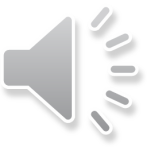 Project Operation
This operation shows the list of those attributes that we wish to appear in the result. Rest of the attributes are eliminated from the table.
It is denoted by ∏.
Notation: ∏ A1, A2, An (r)   
Where
A1, A2, A3 is used as an attribute name of relation r.
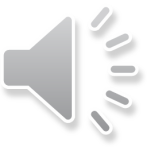 Example: CUSTOMER RELATION
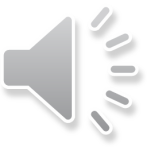 Input:
∏ NAME, CITY (CUSTOMER)  



Output:
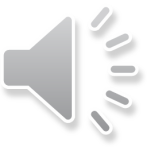 Union Operation:
Suppose there are two tuples R and S. The union operation contains all the tuples that are either in R or S or both in R & S.
It eliminates the duplicate tuples. It is denoted by ∪.
Notation: R ∪ S   
A union operation must hold the following condition:
R and S must have the attribute of the same number.
Duplicate tuples are eliminated automatically.
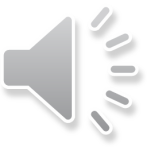 Example:   DEPOSITOR RELATION
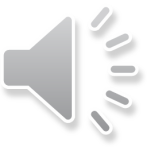 BORROW RELATION
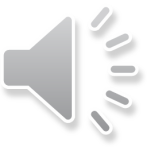 Input:

∏ CUSTOMER_NAME (BORROW) ∪ ∏ CUSTOMER_NAME (DEPOSITOR)  
	Output:
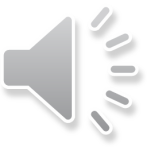 Set Intersection:
Suppose there are two tuples R and S. The set intersection operation contains all tuples that are in both R & S.
It is denoted by intersection ∩.
Notation: R ∩ S
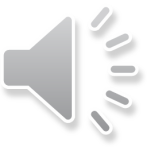 Example: Using the above DEPOSITOR table and BORROW table
Input:
∏ CUSTOMER_NAME (BORROW) ∩ ∏ CUSTOMER_NAME (DEPOSITOR)  

Output:
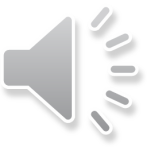 Set Difference:
Suppose there are two tuples R and S. The set intersection operation contains all tuples that are in R but not in S.
It is denoted by intersection minus (-).
Notation: R - S
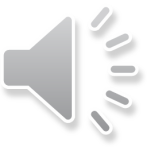 Example: Using the above DEPOSITOR table and BORROW table
Input:
∏ CUSTOMER_NAME (BORROW) - ∏ CUSTOMER_NAME (DEPOSITOR)
Output:
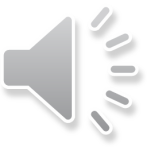 Cartesian product
The Cartesian product is used to combine each row in one table with each row in the other table. It is also known as a cross product.
It is denoted by X.
Notation: E X D
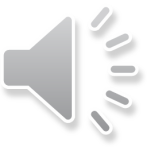 Example: EMPLOYEE DEPARTMENT
Input:
EMPLOYEE X DEPARTMENT
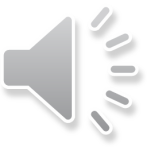 Output
:
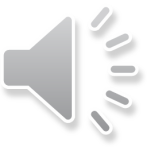 Rename Operation
The rename operation is used to rename the output relation. It is denoted by rho (ρ).
Example: We can use the rename operator to rename STUDENT relation to STUDENT1.
ρ(STUDENT1, STUDENT)
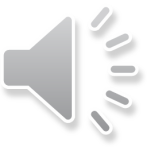 Relational Calculus
Relational calculus is a non-procedural query language. In the non-procedural query language, the user is concerned with the details of how to obtain the end results.
The relational calculus tells what to do but never explains how to do.
Types of Relational calculus:
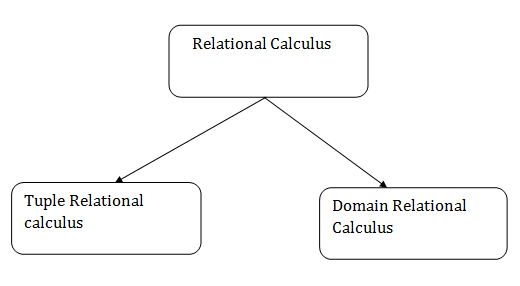 1. Tuple Relational Calculus (TRC)
The tuple relational calculus is specified to select the tuples in a relation. In TRC, filtering variable uses the tuples of a relation.
The result of the relation can have one or more tuples.
Notation:
{T | P (T)}   or {T | Condition (T)}   
Where
T is the resulting tuples
P(T) is the condition used to fetch T.
For example:
{ T.name | Author(T) AND T.article = 'database' }  
OUTPUT: This query selects the tuples from the AUTHOR relation. It returns a tuple with 'name' from Author who has written an article on 'database'.
TRC (tuple relation calculus) can be quantified. In TRC, we can use Existential (∃) and Universal Quantifiers (∀).
For example:
{ R| ∃T ∈ Authors(T.article='database' AND R.name=T.name)}  
Output: This query will yield the same result as the previous one.
2. Domain Relational Calculus (DRC)
The second form of relation is known as Domain relational calculus. In domain relational calculus, filtering variable uses the domain of attributes.
Domain relational calculus uses the same operators as tuple calculus. It uses logical connectives ∧ (and), ∨ (or) and ┓ (not).
It uses Existential (∃) and Universal Quantifiers (∀) to bind the variable.
Notation:
{ a1, a2, a3, ..., an | P (a1, a2, a3, ... ,an)}  
Where
a1, a2 are attributesP stands for formula built by inner attributes
For example:
{< article, page, subject > |  ∈ javatpoint ∧ subject = 'database'}  
Output: This query will yield the article, page, and subject from the relational javatpoint, where the subject is a database.